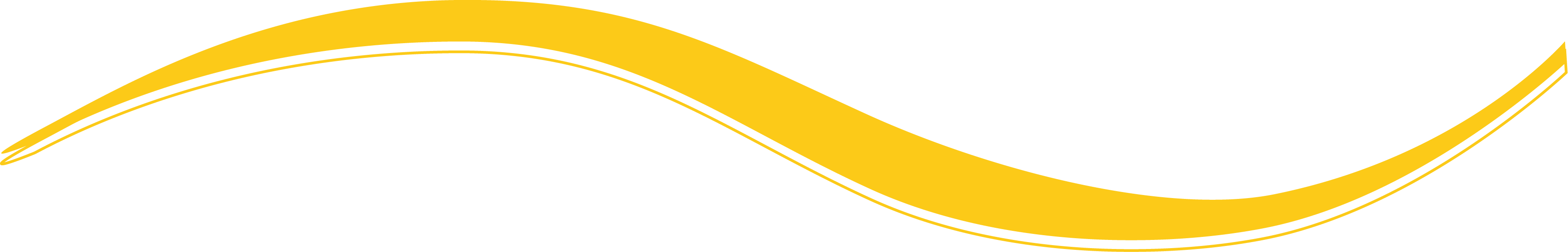 SLPS – Committed To Quality, 
Innovation, And Progress
Superintendent E. Wayne Gent
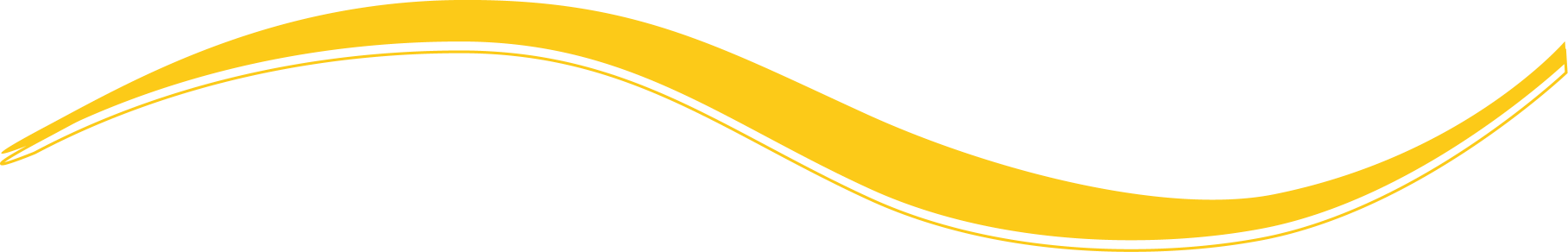 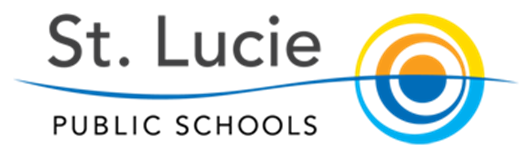 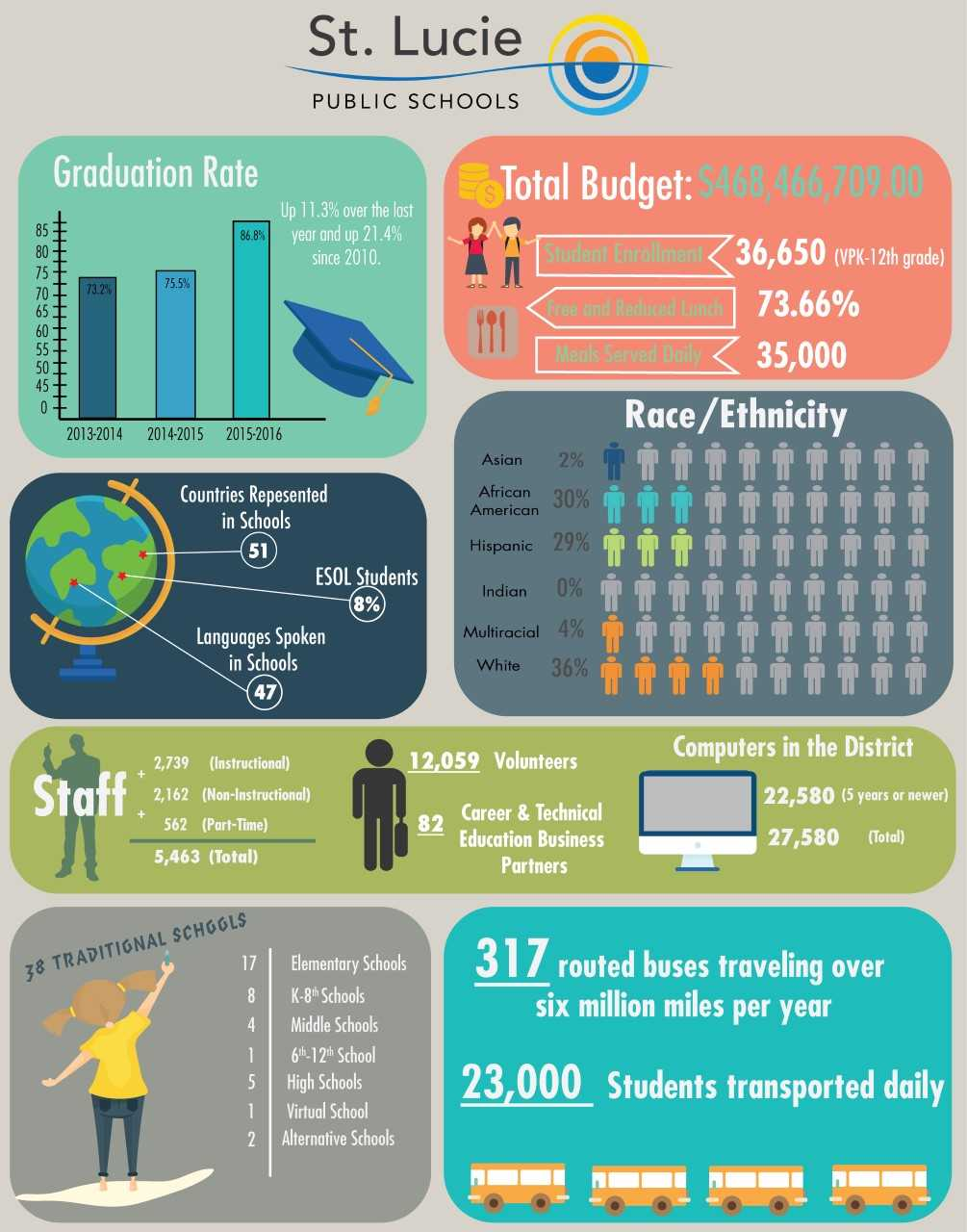 508,796,370
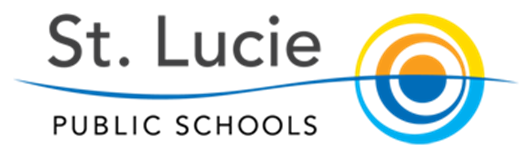 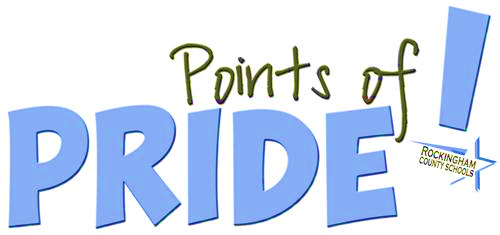 B-Rated School District
No Failing Schools
2nd Highest Ranking District On the Treasure Coast
Soared To 13th From 45th In State Graduation Ranking
6th Highest District Improvement Ranking in Florida
Grew To 626 Points From 573 Points (+53)
Improved In 10 Of 11 School Grade Components
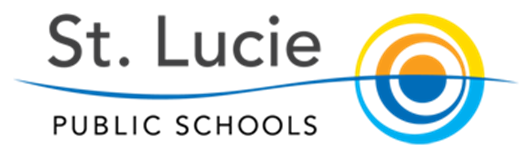 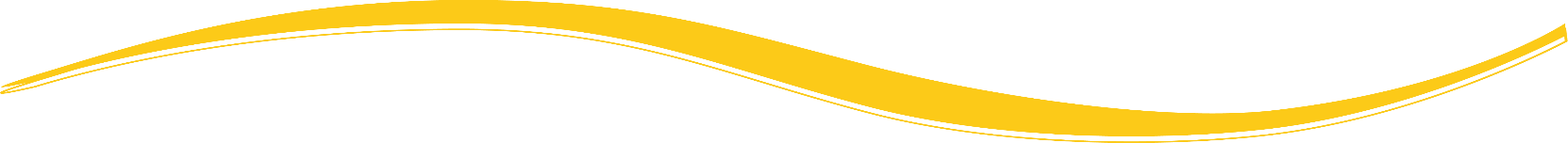 District Grades Model
A Maximum Of 11 Components
1100 pts
2017
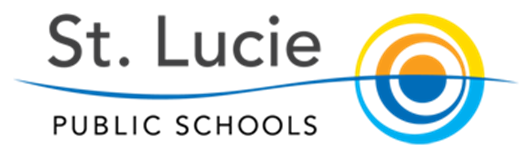 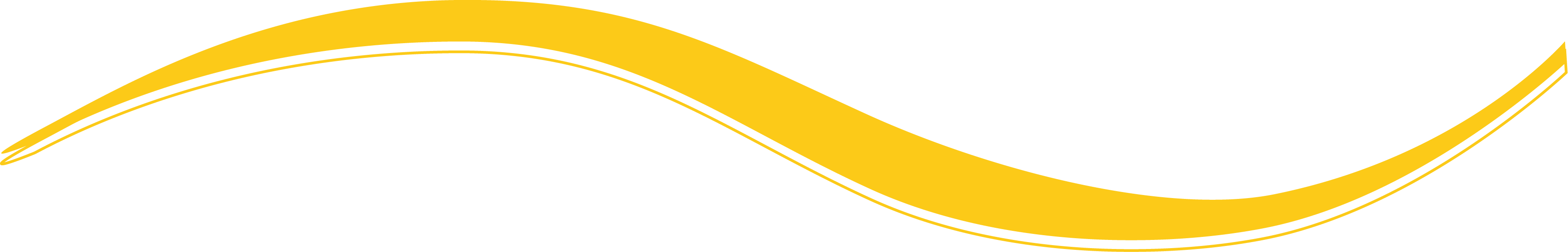 State School Grade Points Improvement Rankings
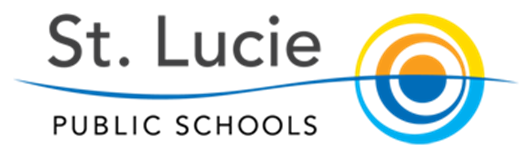 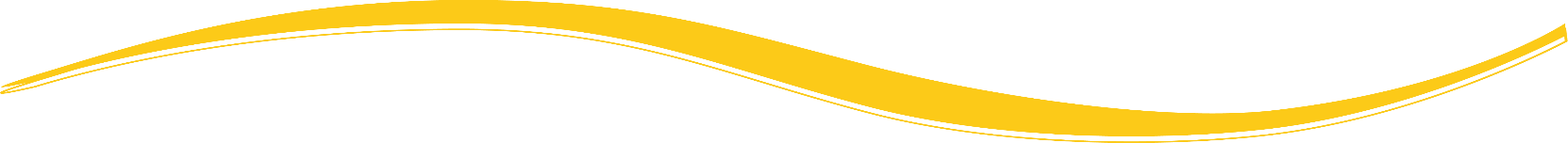 Treasure Coast Points Comparisons and District Grades
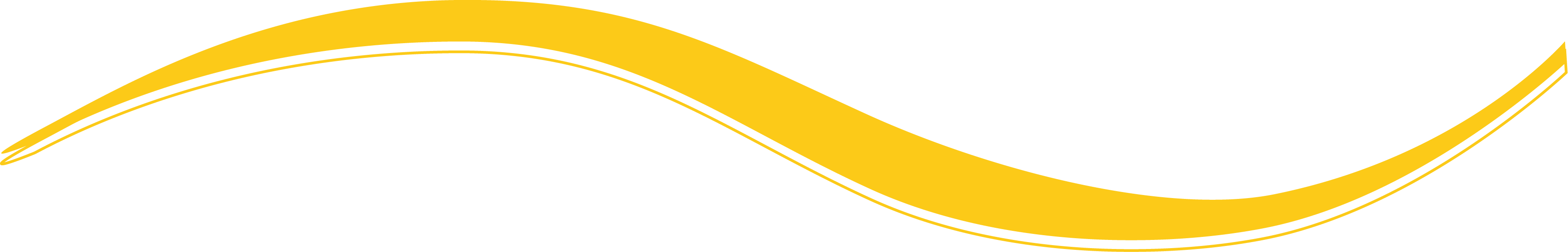 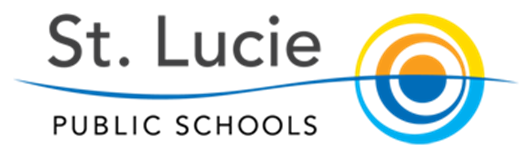 District Grades Context Ranking of District 2004-2017
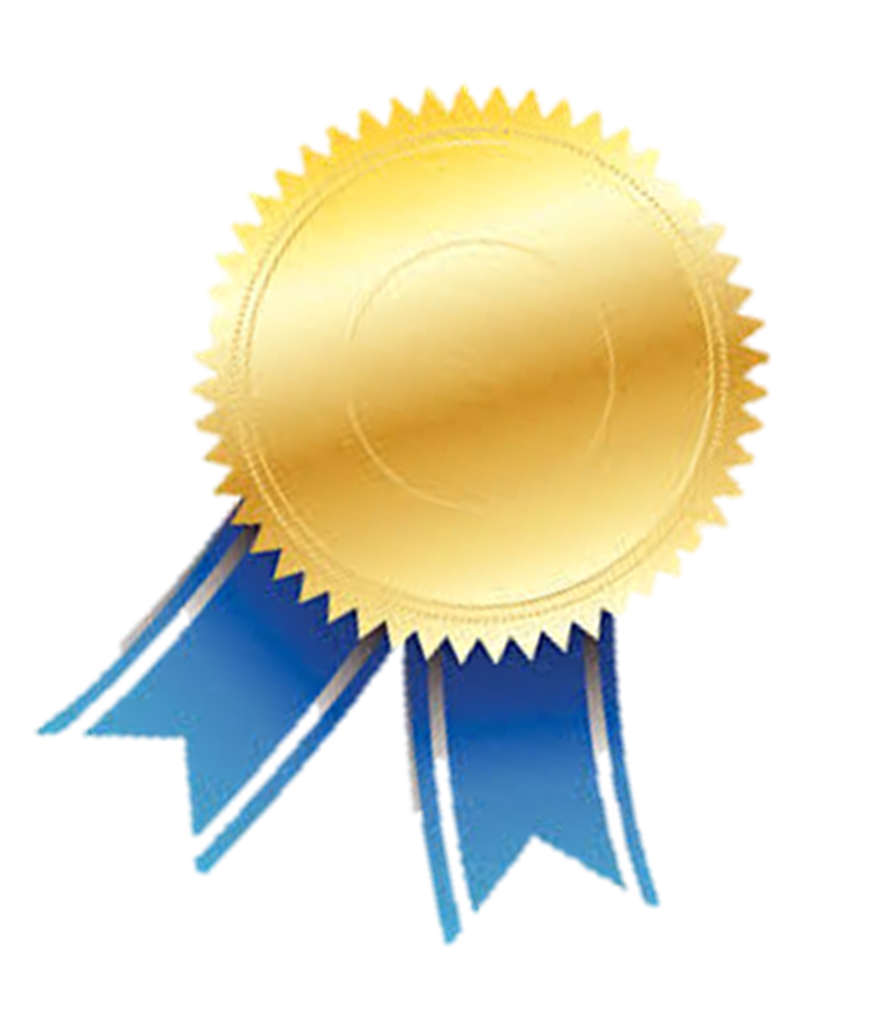 Record
Results
For 
SLPS
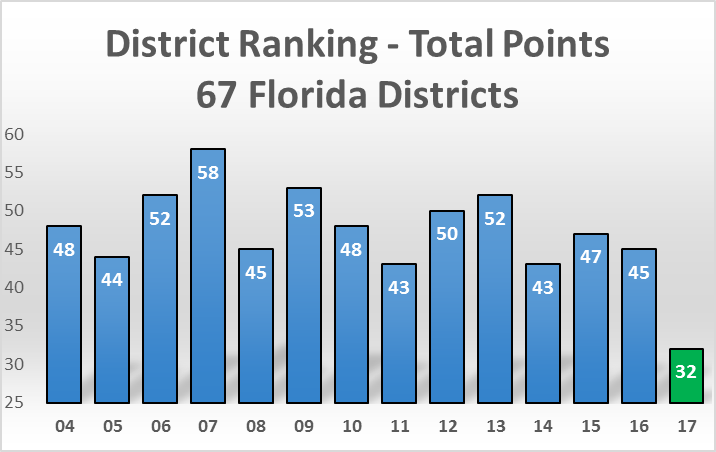 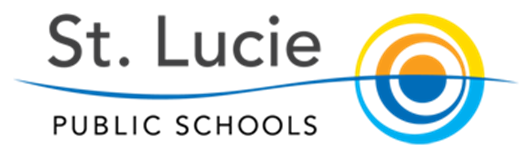 District Grades Context
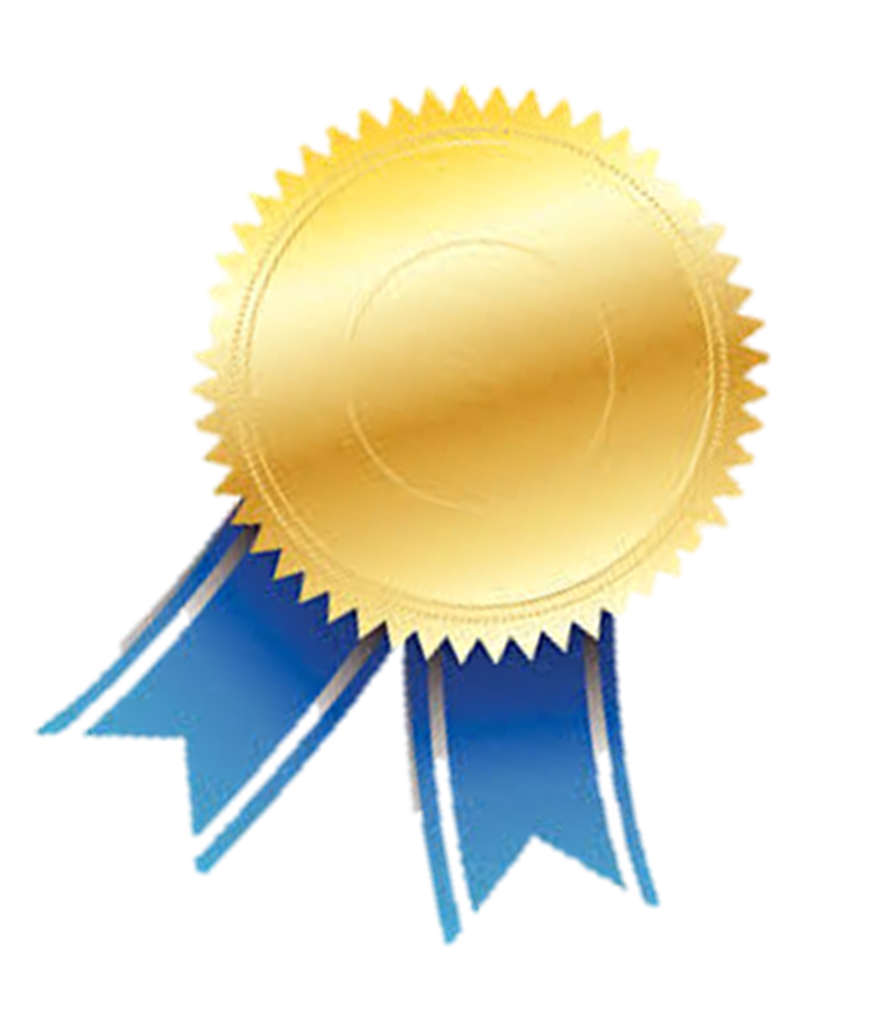 Ranking Improved to 32nd from 45th out of 67 School Districts
Record
Results
For 
SLPS
SLPS
Top 1/2
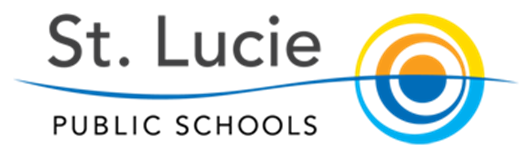 District-wide Results Outstanding!
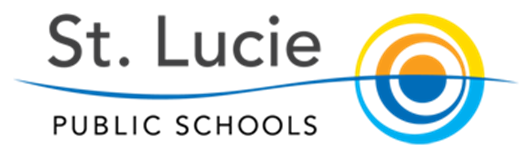 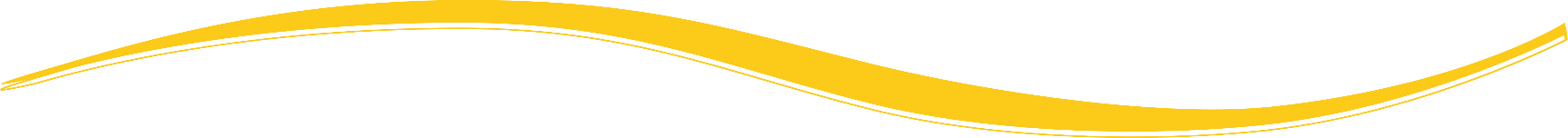 St. Lucie Public Schools GradesRemarkable Improvements 15-16 to 16-17
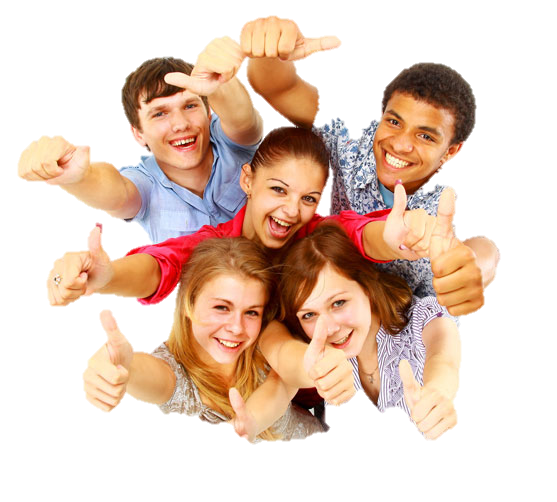 Lincoln Park 6-12		A to A
Palm Pointe K8			A to A
West Gate K8			A to A
Fairlawn Elementary		B to A
MOSAIC UPPER			B to A
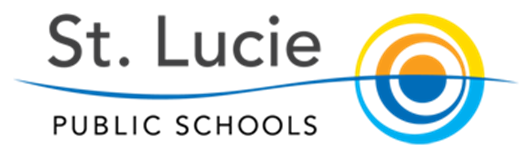 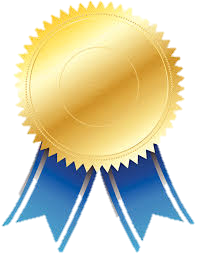 St. Lucie Public Schools GradesRemarkable Improvements 15-16 to 16-17
21/38
Fairlawn Elementary		B to A
MOSAIC Upper		B to A
Bayshore Elementary		C to B
Floresta Elementary		C to B
Frances K. Sweet Elementary 	C to B
Manatee K8			C to B
MOSAIC Lower		C to B
Northport K-8			C to B
Oak Hammock K8		C to B
Rivers Edge Elementary 	C to B
Port St. Lucie High		C to B
St. Lucie West Centennial 	C to B
Treasure Coast High		C to B
Mariposa Elementary		D to B
C. A. Moore Elementary	F to C
Dan McCarty Middle		D to C
Ft. Pierce Westwood High	D to C
Lakewood Park Elementary	D to C
Lawnwood Elementary	D to C
Parkway Elementary		D to C
St. Lucie Elementary		F to D
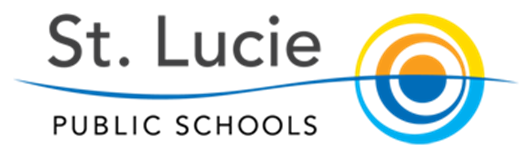 St. Lucie Public Schools Grades
Allapattah Flats K8		C to C
Forest Grove Middle		C to C
Ft. Pierce Central High	C to C
Ft. Pierce Magnet SOA	C to C
Savanna Ridge Elementary 	C to C
White City Elementary	C to C
Morningside Elementary	B to C
Weatherbee Elementary	D to D
Samuel S. Gaines K8		C to D
Southern Oaks Middle	B to B
Southport Middle		B to B
St. Lucie West K8		B to B
Village Green Elementary	B to B
Windmill Point 		B to B
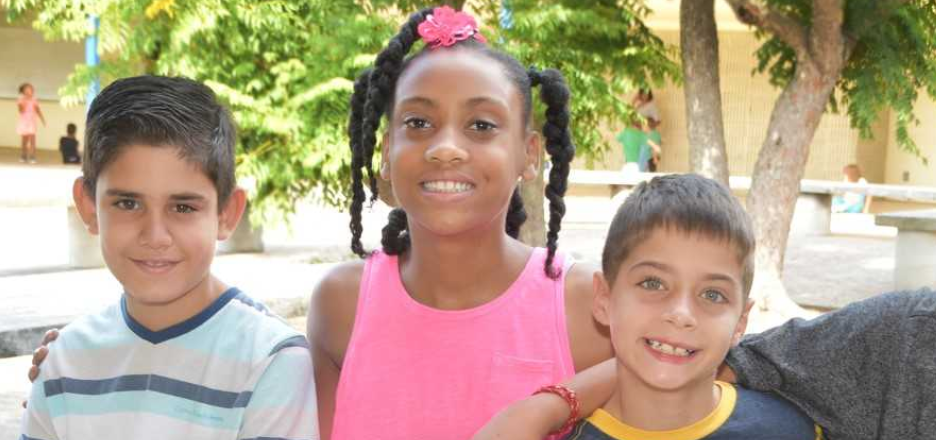 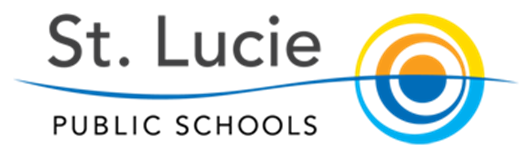 School Grades  
State Comparisons 2015-2016
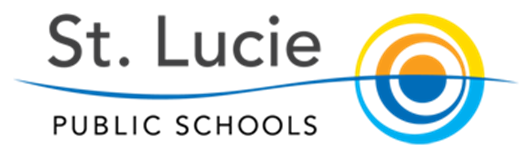 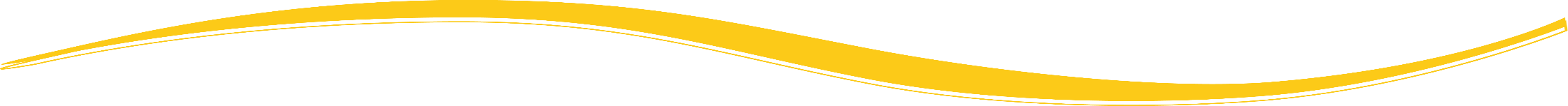 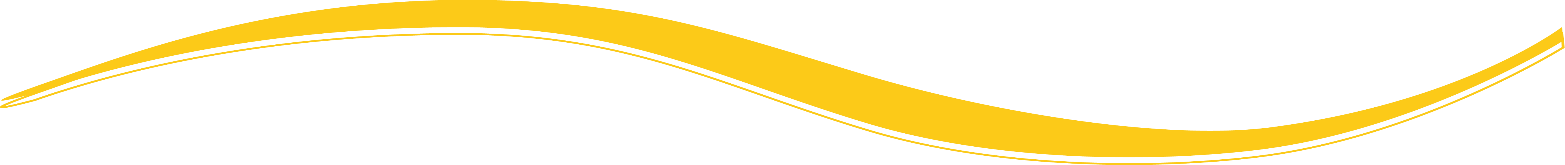 [Speaker Notes: School grades will only be based on proficiency.]
School Grades  
State Comparisons 2016-2017
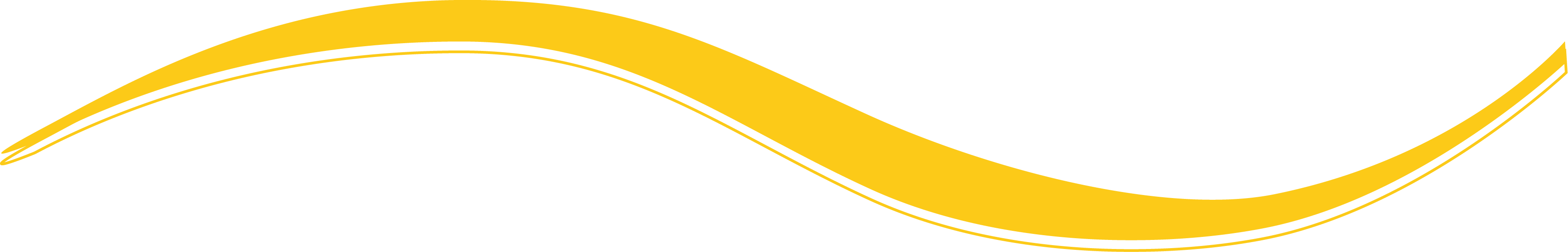 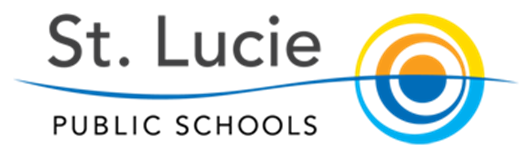 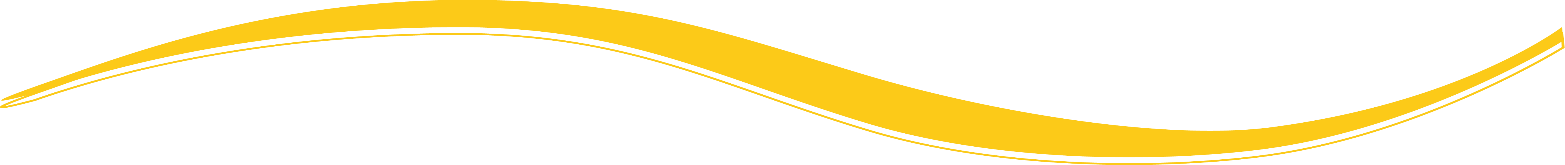 [Speaker Notes: School grades will only be based on proficiency.]
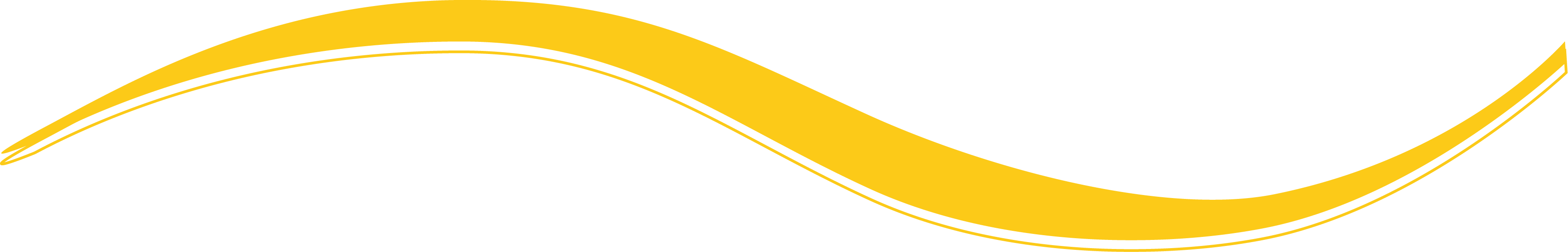 Download 
Our App For Easy Access 
To District News And 
Resources
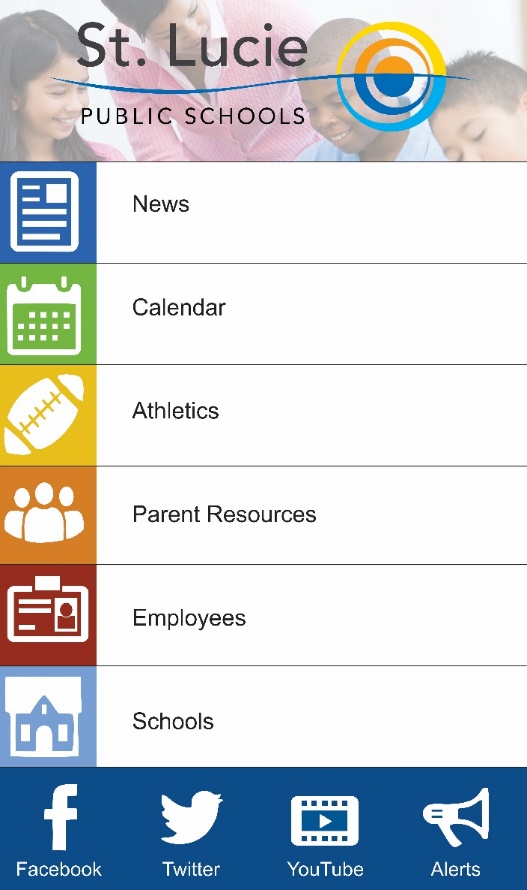 Search For 
St. Lucie Public Schools
In Your Favorite App Store Today.
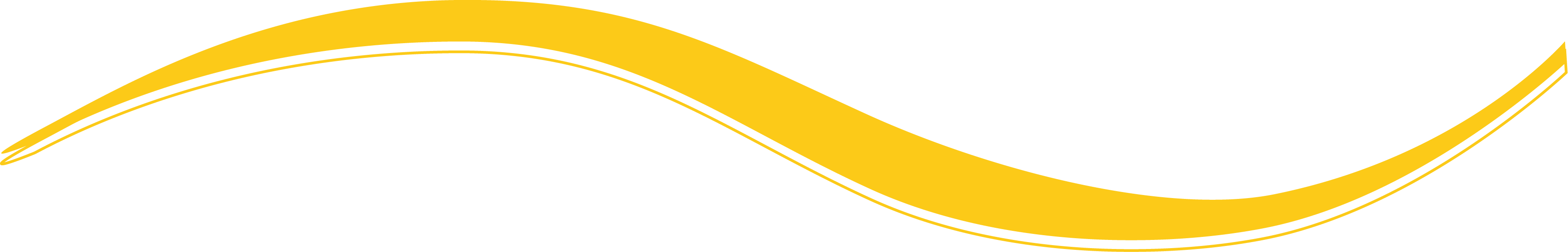